Saber y Conocer
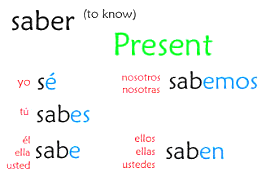 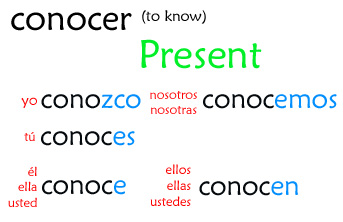 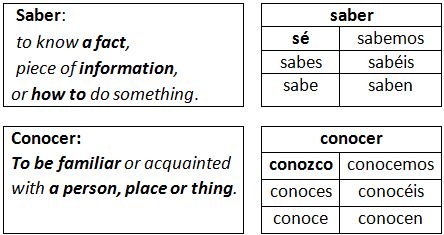